муниципальное бюджетное дошкольное образовательное учреждение детский сад «БЕРЕЗКА»
«Воспитание здорового образа жизни»
Выполнила: воспитатель детского сада «Березка»
Бекренева В.И.
ОБРАЗОВАТЕЛЬНАЯ  ДЕЯТЕЛЬНОСТЬ
ДОШКОЛЬНЫЕ ОБРАЗОВАТЕЛЬНЫЕ ПРОГРАММЫ
Цель оздоровительной работы:
     создание устойчивой мотивации и потребности в сохранении своего здоровья и здоровья окружающих людей.
Задачи:
 1. Сохранение и укрепление здоровья детей.
 2. Формирование привычки к здоровому образу жизни.
3. Профилактика нарушений опорно-двигательного аппарата, зрения, простудных заболеваний.
 4.Формирование потребности к ежедневной двигательности.
5.Привитие культурно-гигиенических навыков.
6.Оздоровление организма по средствам приобретения навыка правильного дыхания.
7.Осознание и осмысление  собственного «Я», преодоление барьеров в общении, формирование коммуникативных навыков.
8.Развитие внимания, сосредоточенности, организованности, воображения, фантазии, умения управлять своими поступками, чувствами.
РАЗДЕЛЫ ОЗДОРОВИТЕЛЬНОЙ РАБОТЫ
1.Познавательная деятельность.
2. Организация здорового ритма жизни, двигательной активности детей.
3.Медицинское  обеспечение оздоровительной работы.
4.Закаливание детей.
5.Организация рационального питания.
6.Создание условий для оздоровительной работы с детьми.
7.Работа с родителями, взаимосвязь со школой.
ПОЗНАВАТЕЛЬНАЯ ДЕЯТЕЛЬНОСТЬ
ФИЗКУЛЬТУРНЫЕ ЗАНЯТИЯ,  СЮЖЕТНО-РОЛЕВЫЕ ИГРЫ
«ПОЗНАЙ СЕБЯ»
«КАК УСТРОЕНО ТЕЛО ЧЕЛОВЕКА»
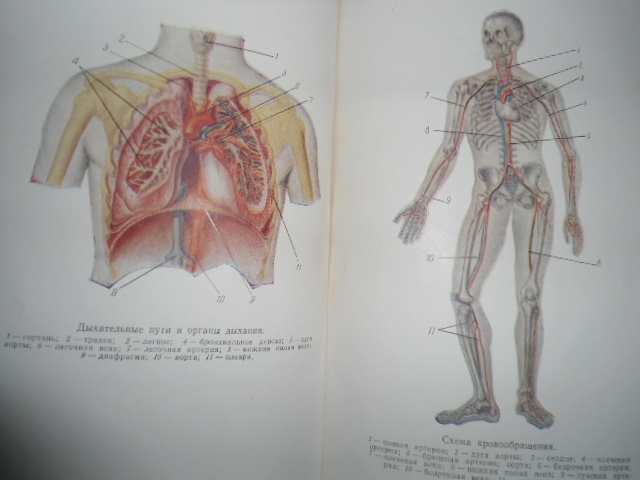 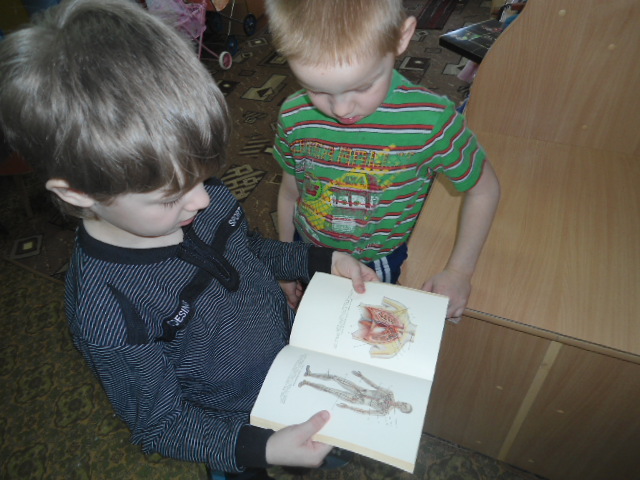 «КАК МЫ ДЫШИМ»          «ОРГАНЫ ПИЩЕВАРЕНИЯ»
«МОЕ ВОЛШЕБНОЕ ГОРЛЫШКО»
КОРРЕГИРУЮЩАЯ ГИМНАСТИКА ПОСЛЕ СНА
МАССАЖ СПИНЫ И САМОМАССАЖ  БЕДРА
САМОМАССАЖ  ТЕЛА, ПАЛЬЦЕВ
ХОДЬБА БОСИКОМ ПО МАССАЖНОМУ  КОВРИКУ, ПО РЕБРИСТОЙ ДОСКЕ
ПАЛЬЧИКОВАЯ ГИМНАСТИКА
УПРАЖНЕНИЯ ДЛЯ ДЫХАНИЯ
«КАК ОБЕСПЕЧИТЬ БЕЗОПАСНОСТЬ И ЗДОРОВЫЙ ОБРАЗ ЖИЗНИ НАШИМ ДЕТЯМ?»
«ВНЕШНОСТЬ ЧЕЛОВЕКА МОЖЕТ БЫТЬ ОПАСНА»
«ЯДОВИТЫЕ РАСТЕНИЯ И ГРИБЫ»
«КАК БЕРЕЧЬ И ОХРАНЯТЬ ПРИРОДУ»
«О ПРАВИЛАХ ПОЖАРНОЙ БЕЗОПАСНОСТИ»
«ВИТАМИНЫ И ПОЛЕЗНЫЕ ПРОДУКТЫ»
РАЗГОВОР О ПРАВИЛЬНОМ ПИТАНИИ
КУШАТЬ ОВОЩИ И ФРУКТЫ-ВОТ ПОЛЕЗНАЯ ЕДА, ВИТАМИНАМИ ПОЛНА
ДИДАКТИЧЕСКИЕ ИГРЫ
«СКАЗКА О ВОЛШЕБНИЦЕ ГИГИЕНЕ»
РАССМАТРИВАНИЕ ИЛЛЮСТРАЦИЙ О СПОРТЕ
О ПРАВИЛАХ ДОРОЖНОГО ДВИЖЕНИЯ
СЕРИЯ  ЛИТЕРАТУРЫ ПО ОБЖ ДОШКОЛЬНИКОВ
ФИЗКУЛЬТУРНО-ОЗДОРОВИТЕЛЬНАЯ РАБОТА
ПОДВИЖНЫЕ ИГРЫ
МУЗЫКАЛЬНЫЕ ЗАНЯТИЯ
ПОСЕЩЕНИЕ БАССЕЙНА
СПОРТИВНЫЙ ПРАЗДНИК  «МАЛЫШИАДА»
СПОРТИВНЫЙ ДОСУГ
НЕДЕЛЯ ЗДОРОВЬЯ
ИНДИВИДУАЛЬНЫЕ ЗАНЯТИЯ
НАГРАДЫ И ДОСТИЖЕНИЯ
ПАСПОРТ ЗДОРОВЬЯ
ТЕСТ КЕРНА-ИРАСЕКА